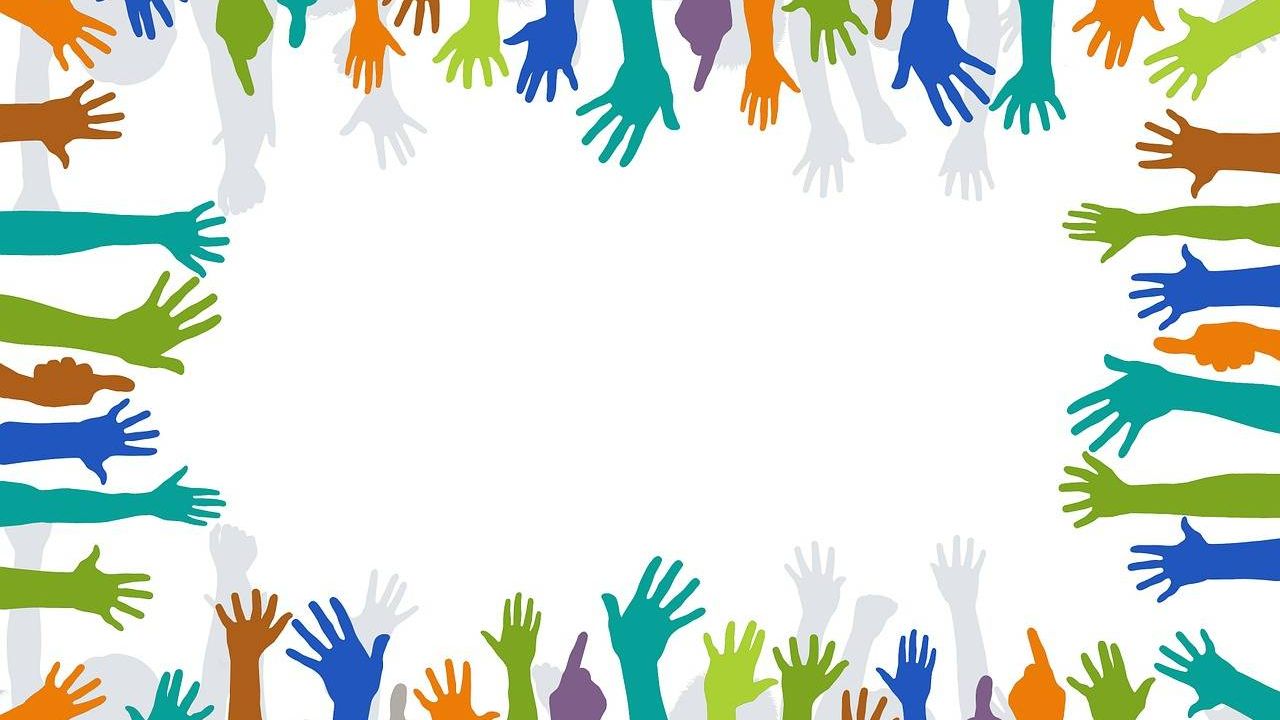 ВО Л О Н Т Е Р С Т В О
Волонтерское движение             «Рука в руке»
Волонтеры-это люди, которые добровольно
 готовы потратить свои силы и время на пользу  
общества и конкретного человека ( из ответов волонтеров).
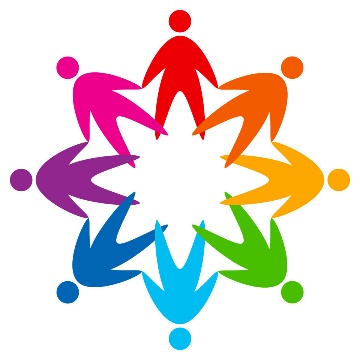 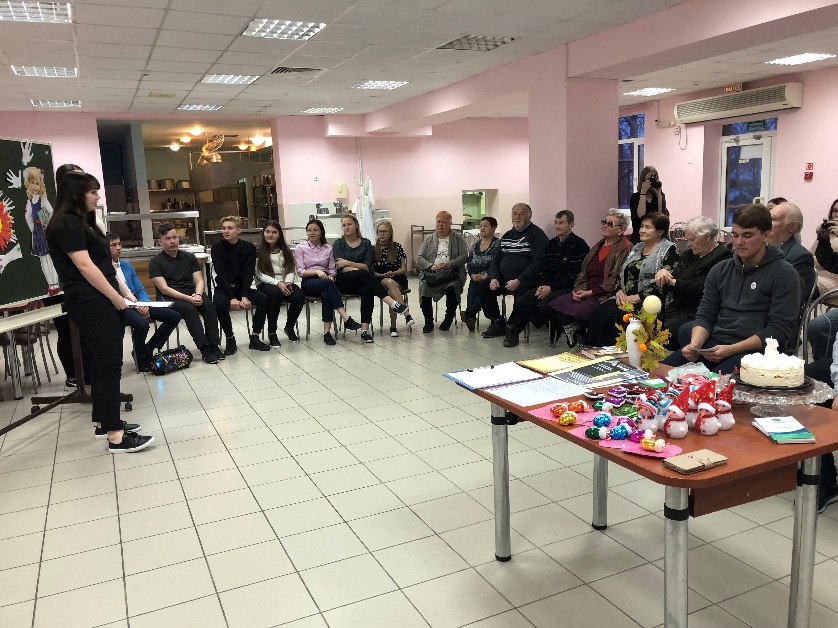 В  О Л О Н Т Е Р С Т в о      Официальной датой             основания международного               волонтерского движения                  принято считать 1920 год
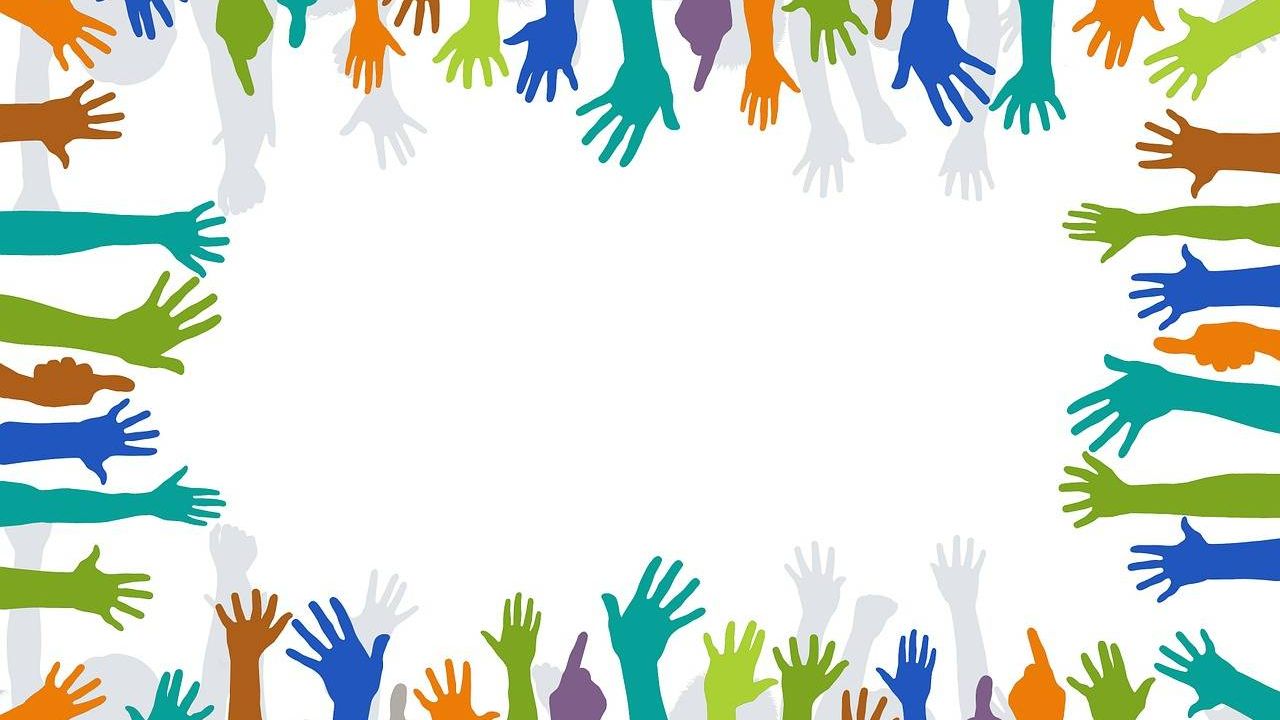 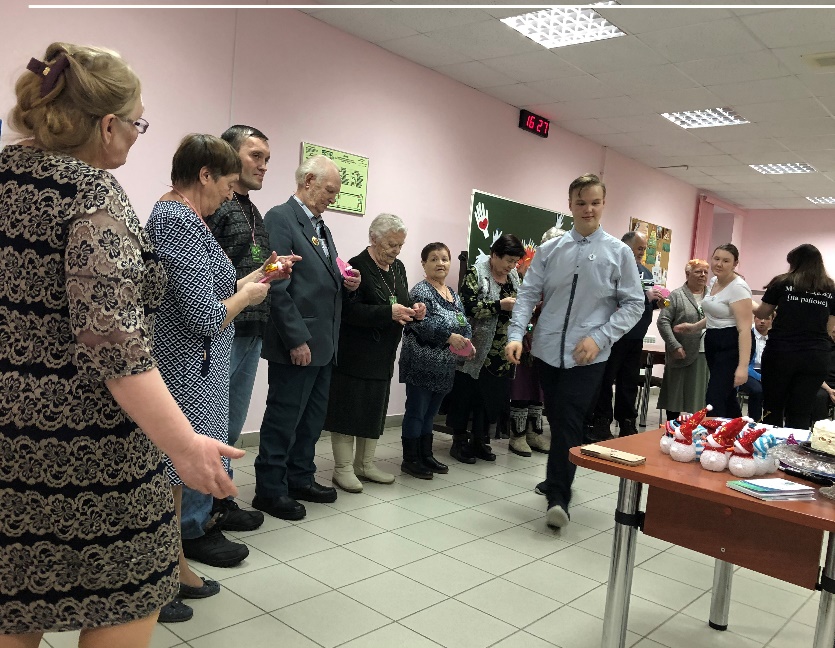 В О Л О Н Т Е Р С Т В О
Лежит в основе волонтерского движения
             старый как мир принцип: 
     хочешь почувствовать себя человеком-
       помоги другому.
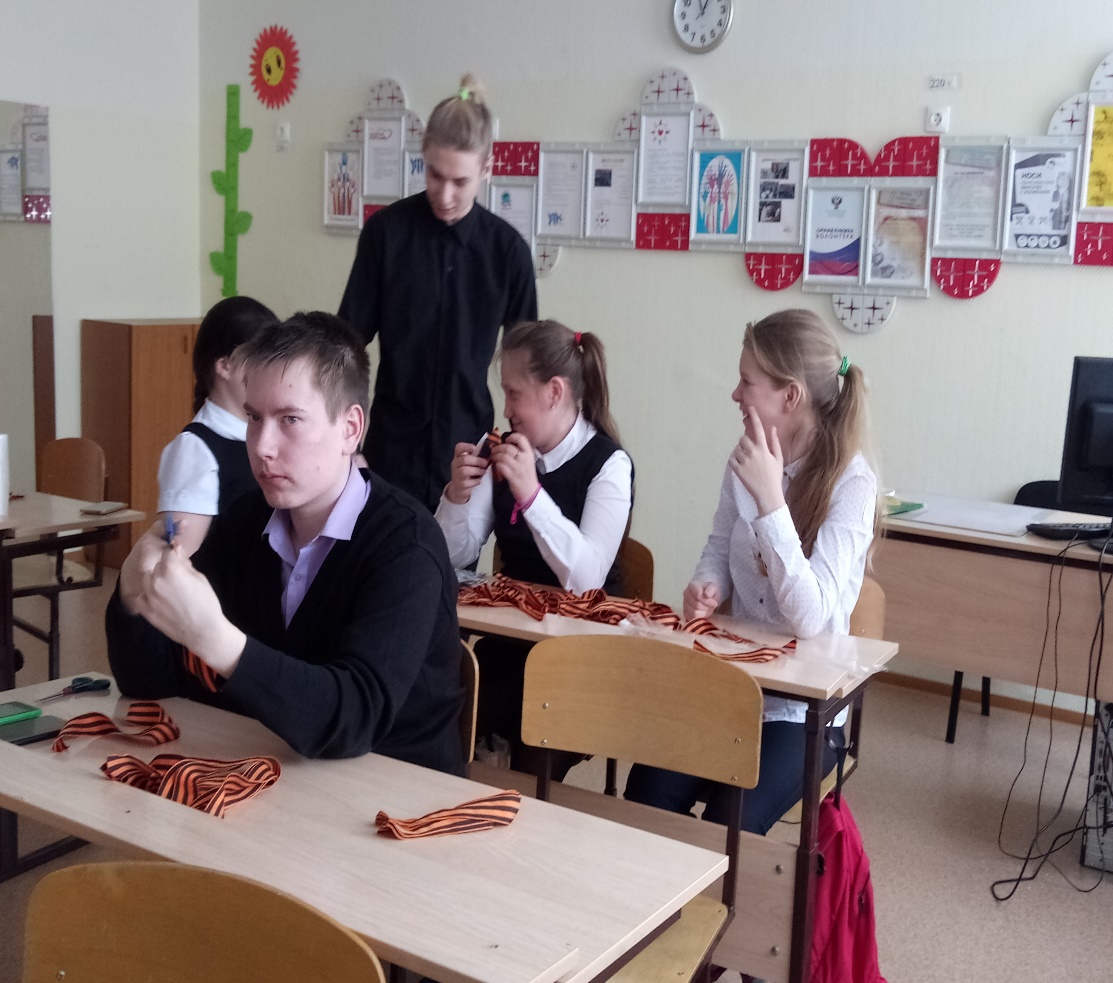 В О Л ОО Н Т Е Р С Т В О               Общее, что объединяет волонтеров,-это добровольность.     Волонтерское движение позволяет реализовать потребность быть нужными, ощущать свою полезность.
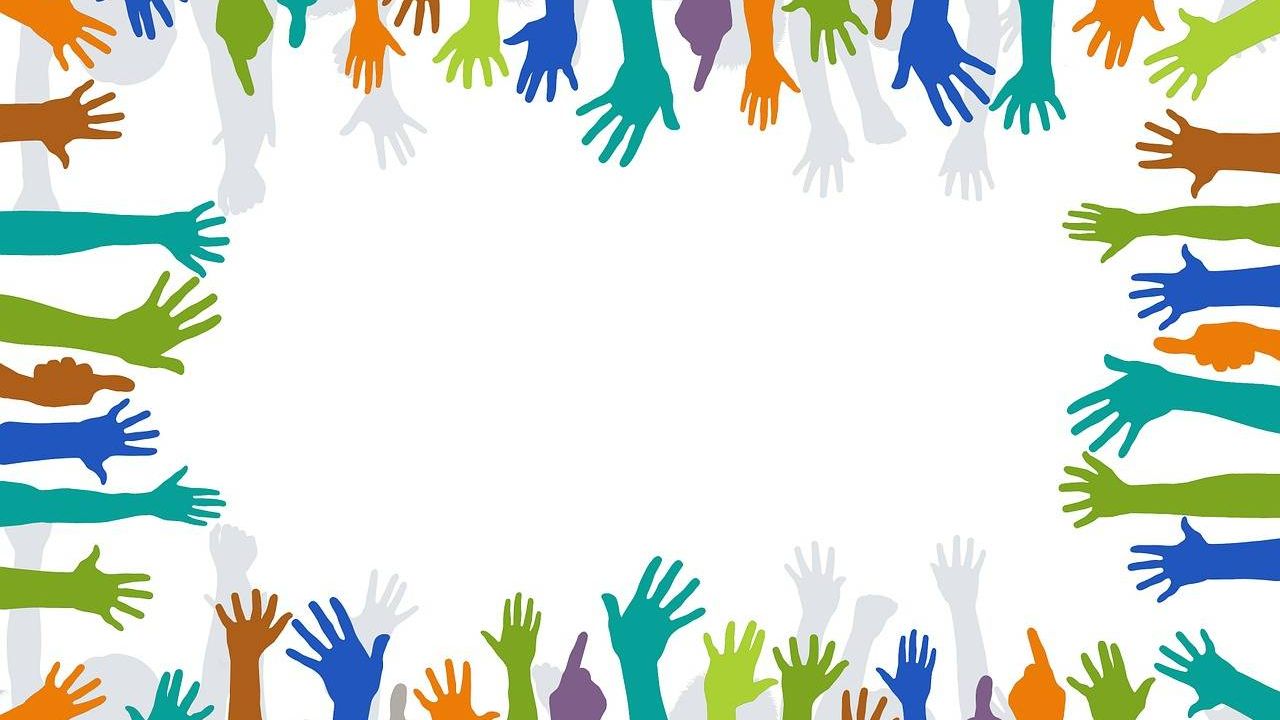 В О Л О Н Т Е Р С Т В О
В О Л О Н Т Е Р С Т В О              Направления деятельности:«Мы в ответе за нашу планету»«Нам жить и помнить»«Спорт и здоровый образ жизни»«За новые горизонты»
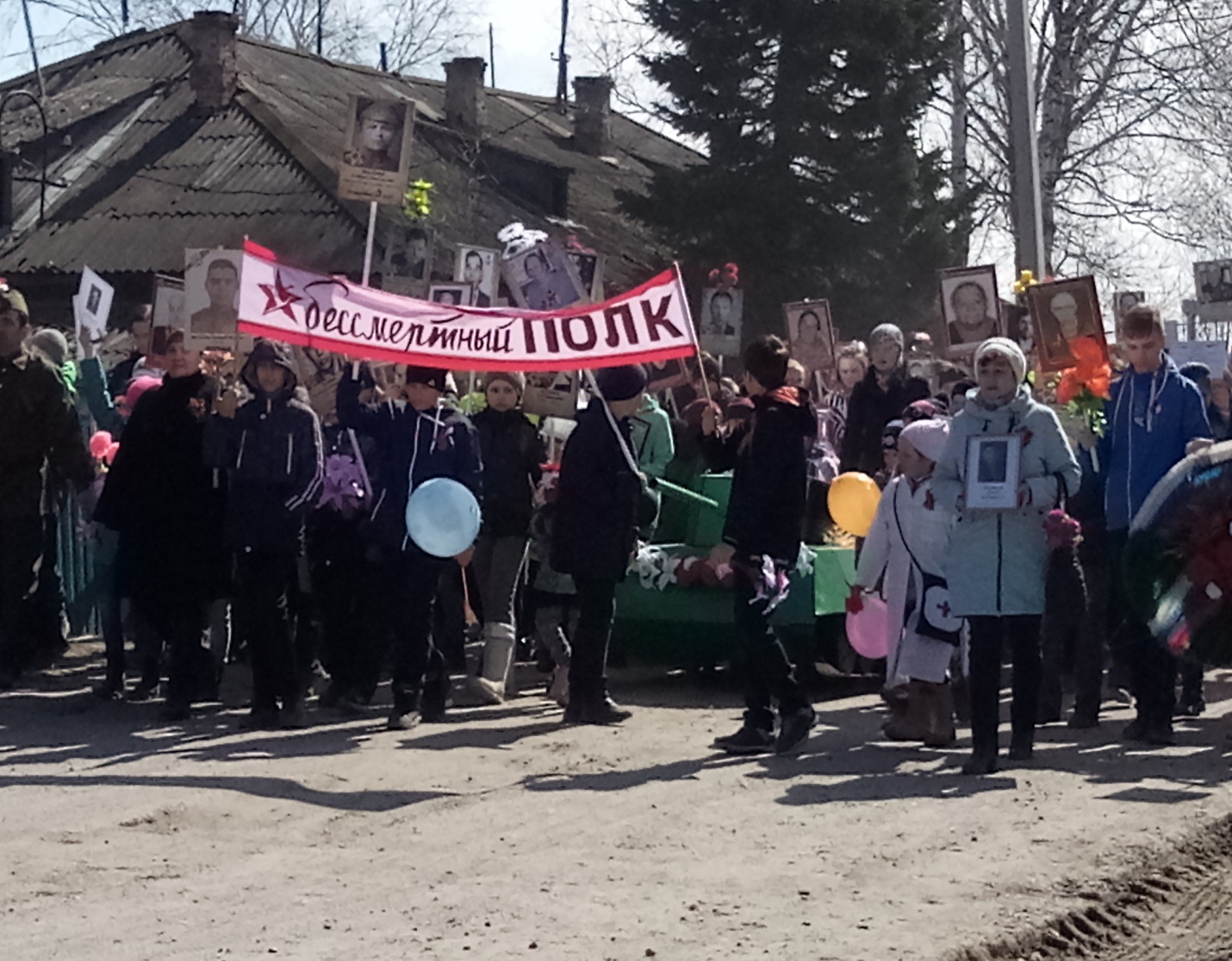 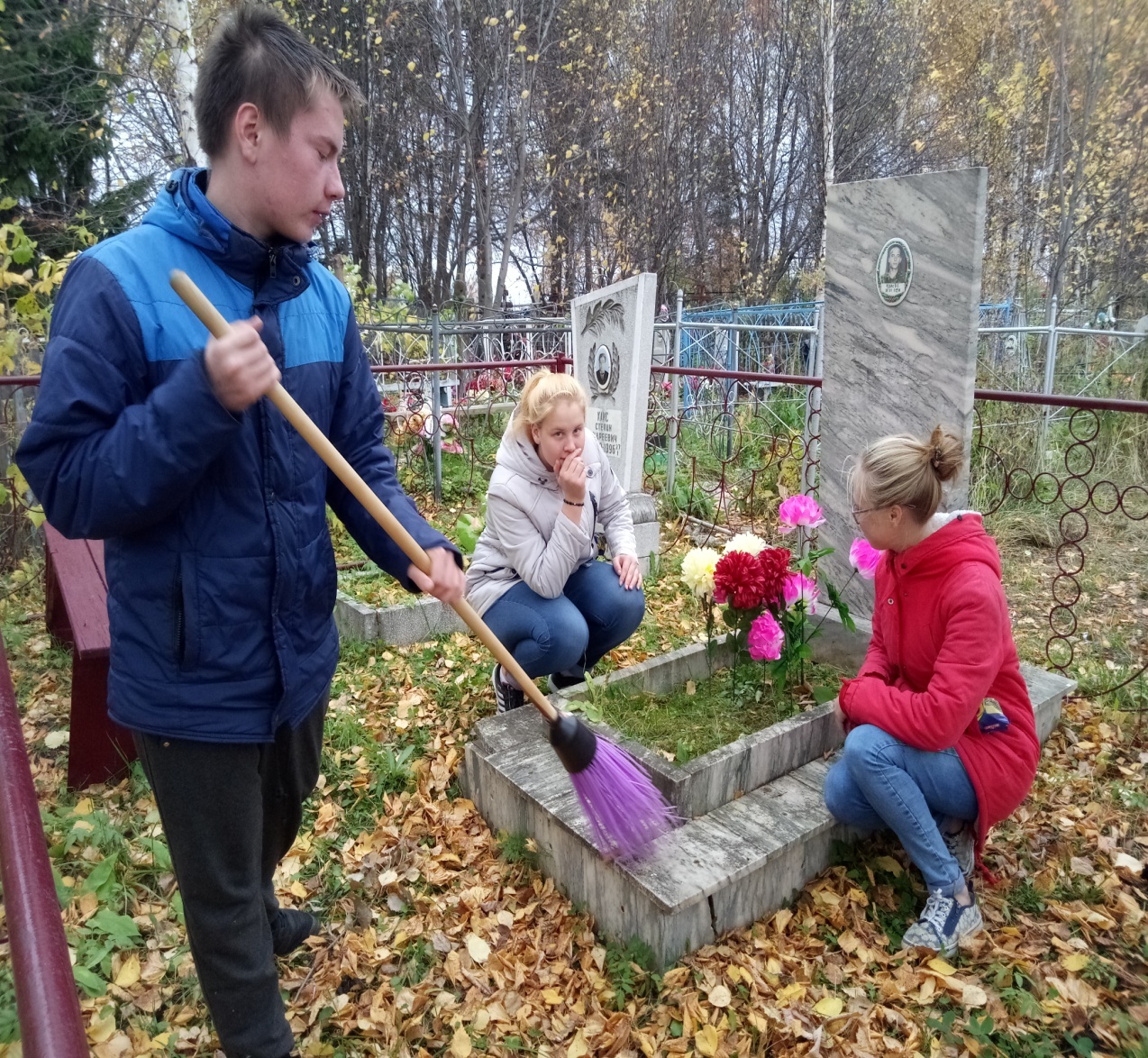 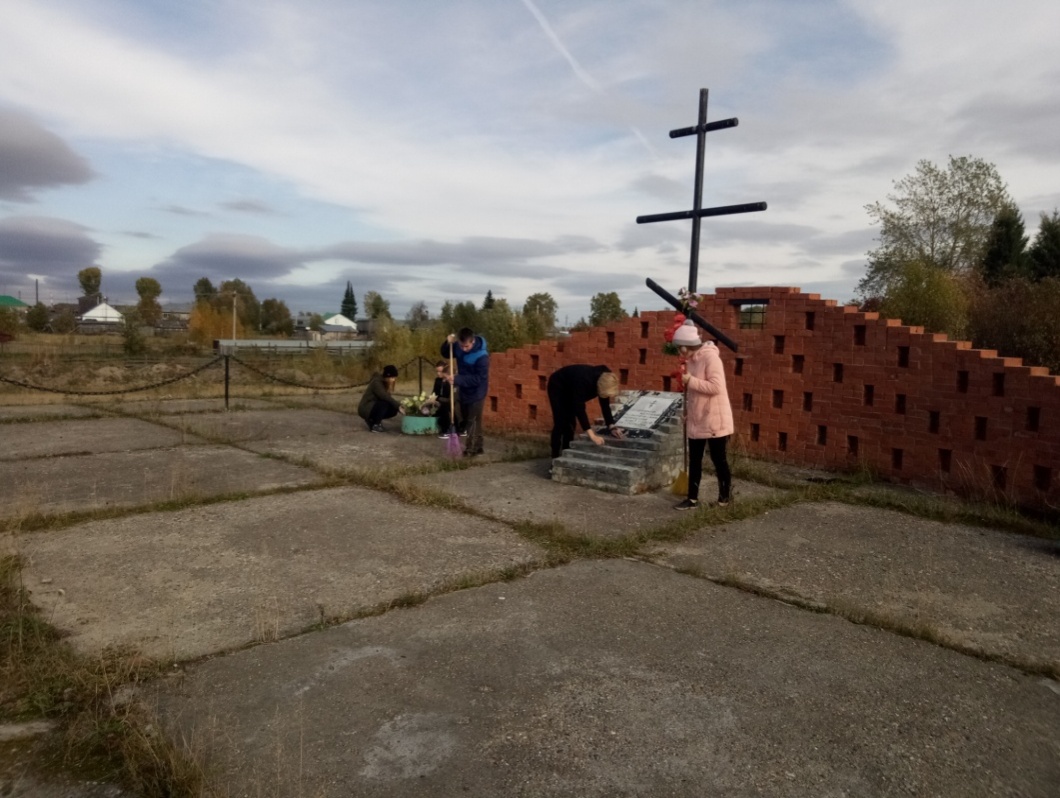 В О Л О Н Т Е Р С Т В О                 «Ты нужен!»-это главная  черта в портрете и характере волонтера
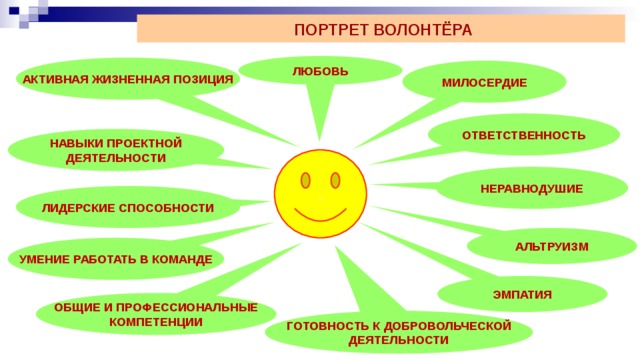 В  О Л О Н Т Е Р С Т В О                            Если люди не научатся помогать друг другу, то род человеческий исчезнет с лица Земли.                                                                   В Скотт
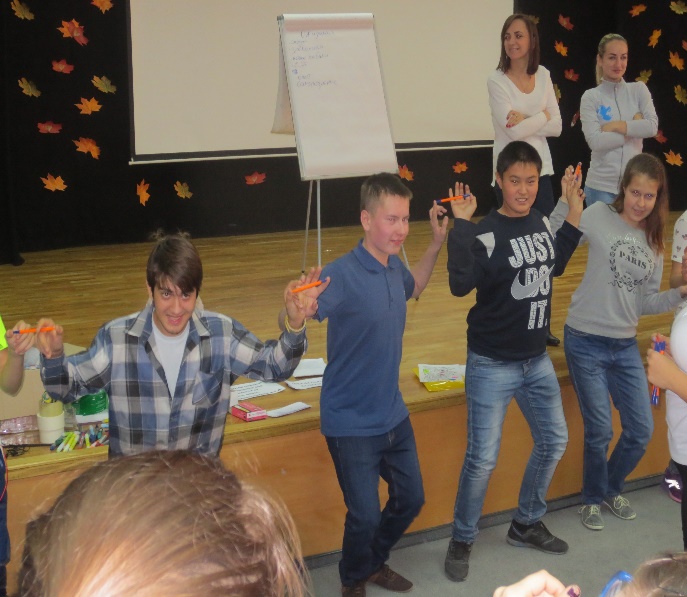 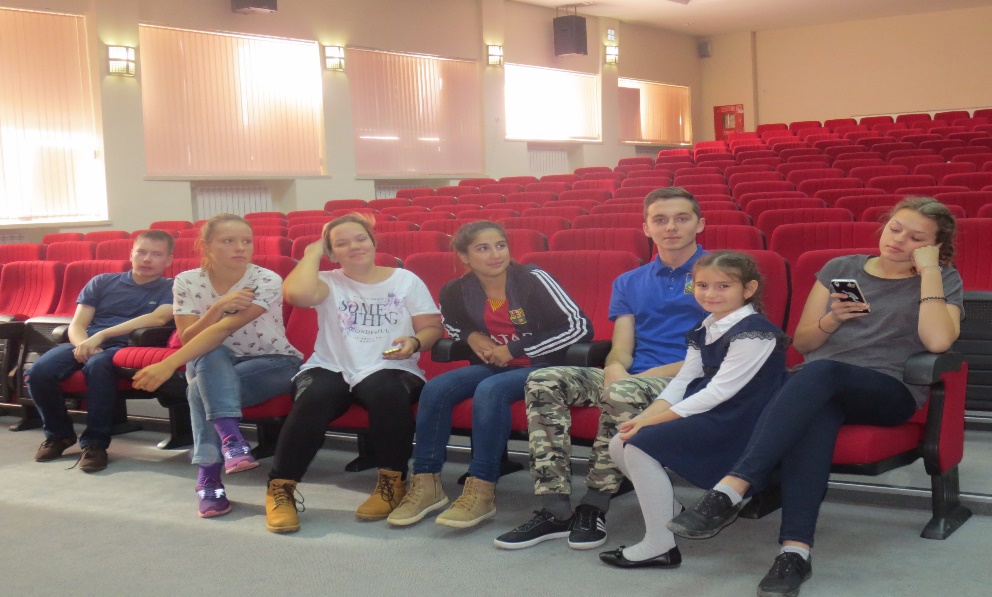 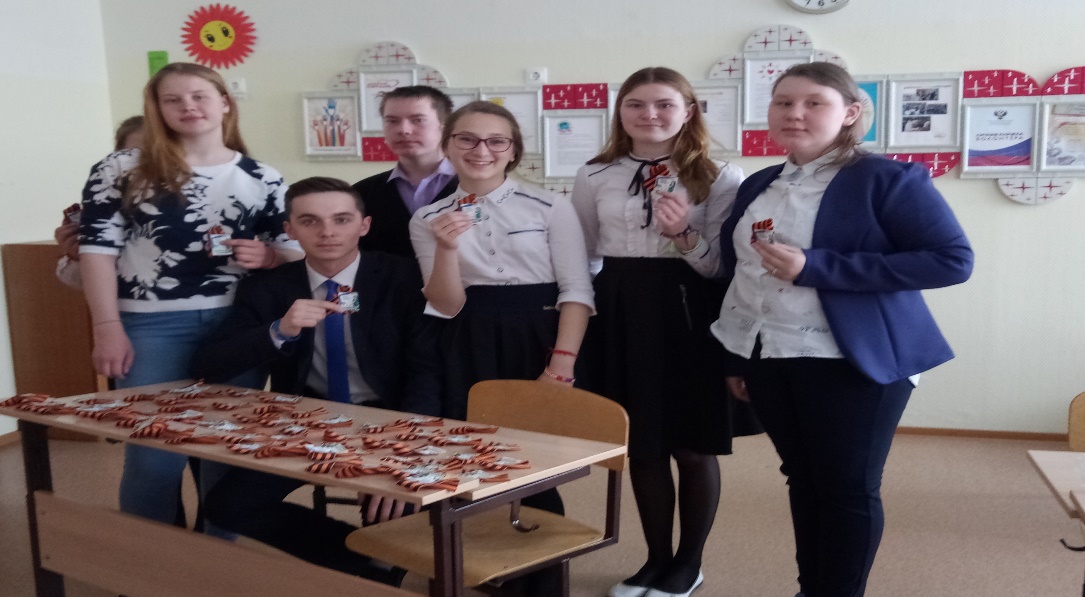 В  О Л О Н Т Е Р С Т в о                                 России современной очень не хватает пионеров, а главное-их бескорыстия. И поэтому радостно слышать, что в нашей стране школьники с удовольствием вступают в ряды волонтеров.
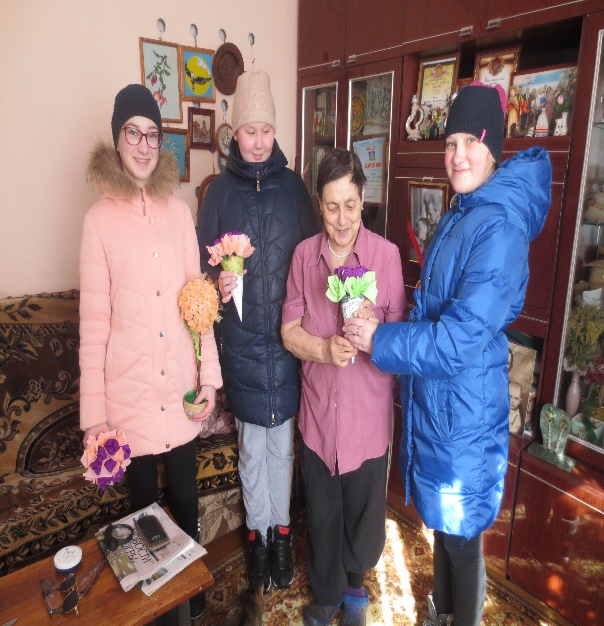 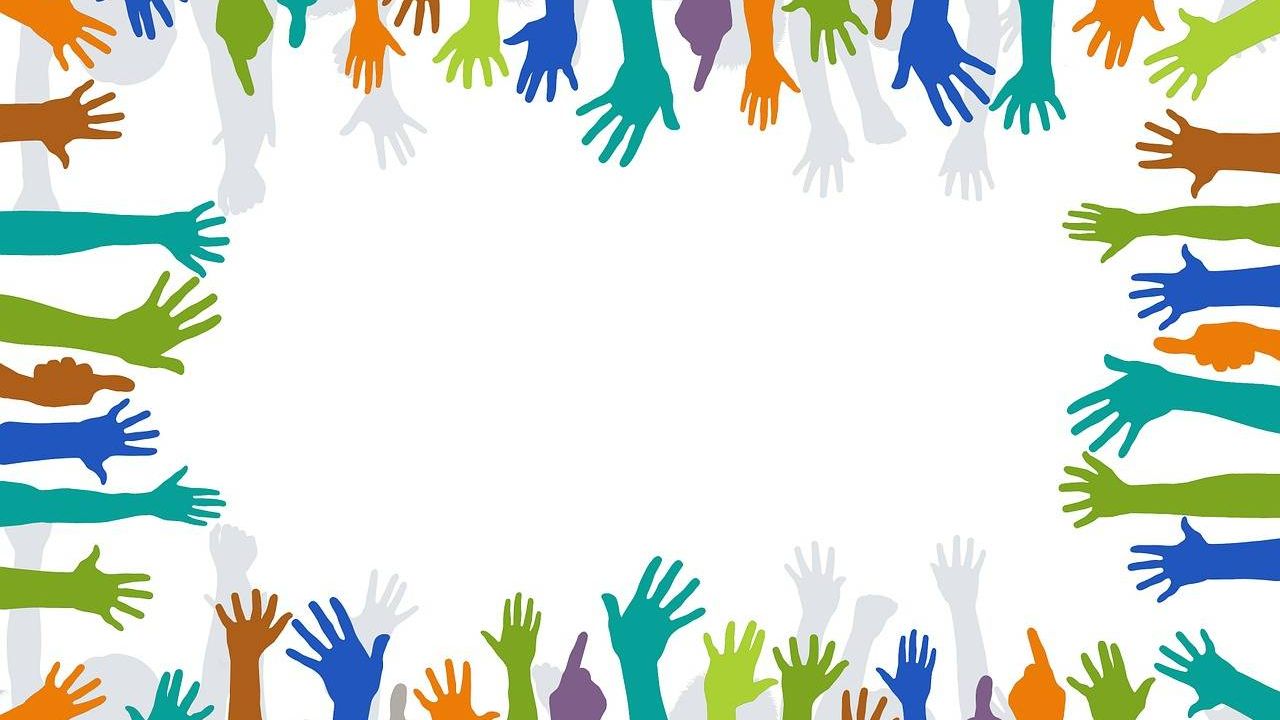 В О Л О Н Т Е Р С Т В О
С  момента создания отряда количество волонтеров увеличивается.  .
В  О Л О Н Т Е Р С Т В О                                         Трудовые навыки, знания и профессиональный опыт получит ребенок, делая добрые, социально-полезные дела, участвуя в различных проектах.
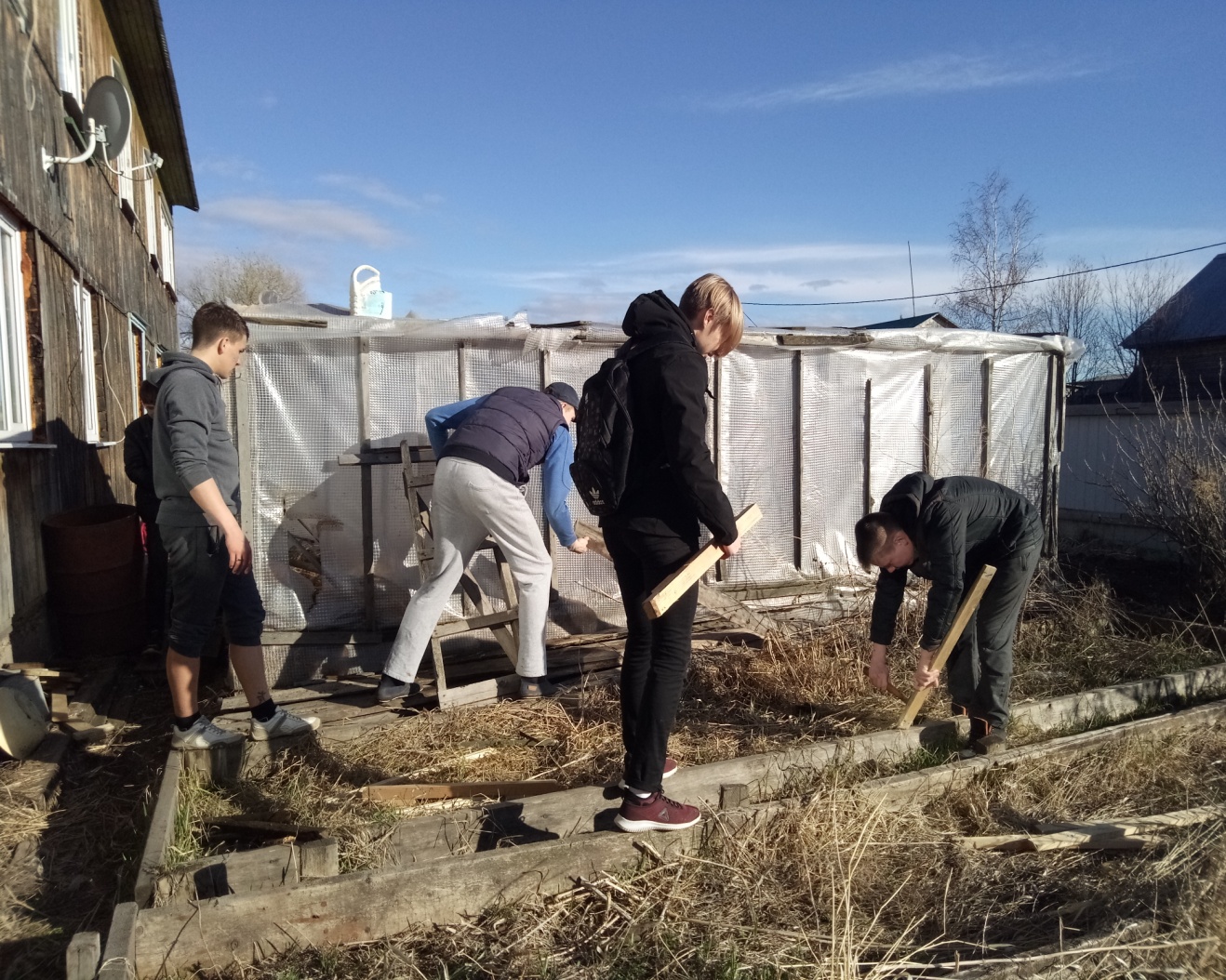 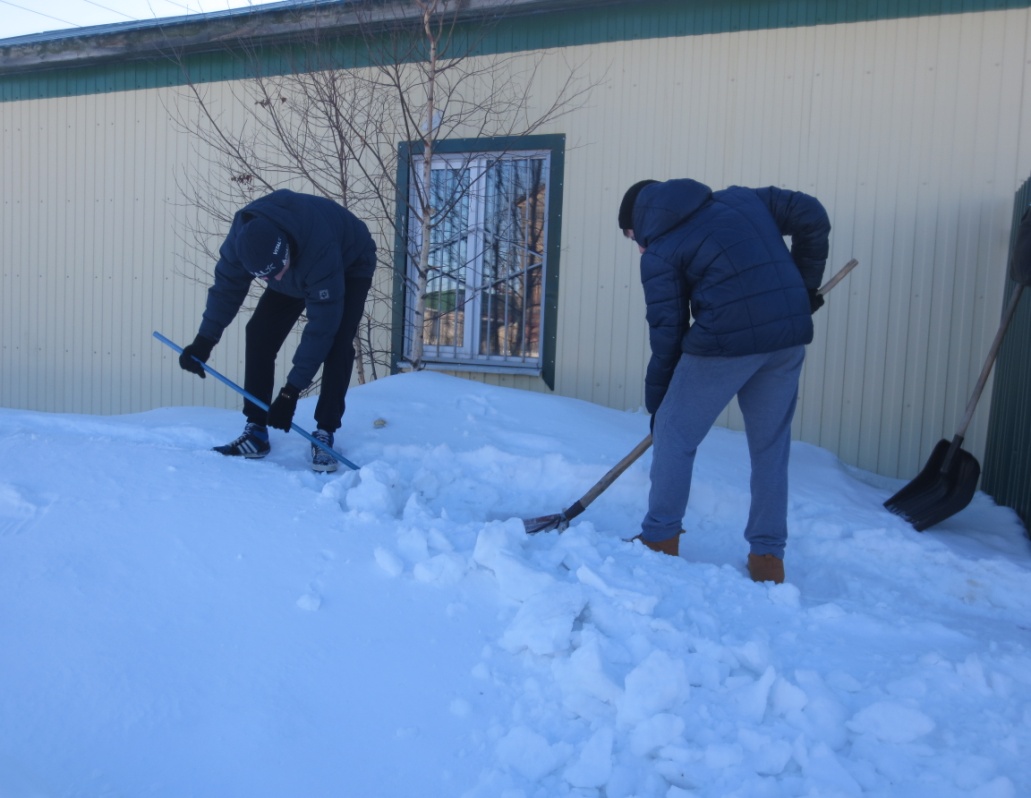 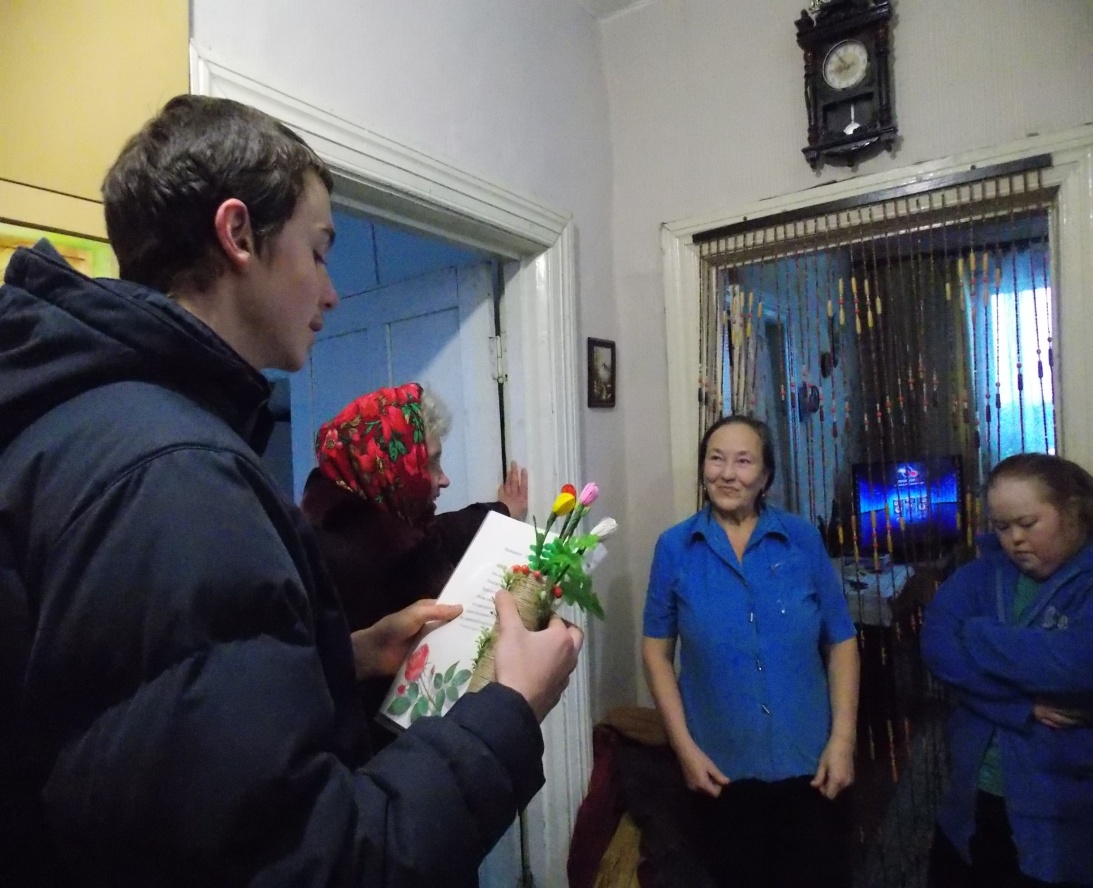 В  О Л О Н Т Е Р С Т В О                                   В наше непростое время особенно страдают пожилые, больные люди, инвалиды, дети-сироты. Для того, чтобы они не были одиноки и беспомощны,был дан старт волонтерскому движению «Рука в руке»,где каждый может узнать,                  кто больше всего ждет его помощи,                  чей час пребывания там                   действует лучше любого лекарства.
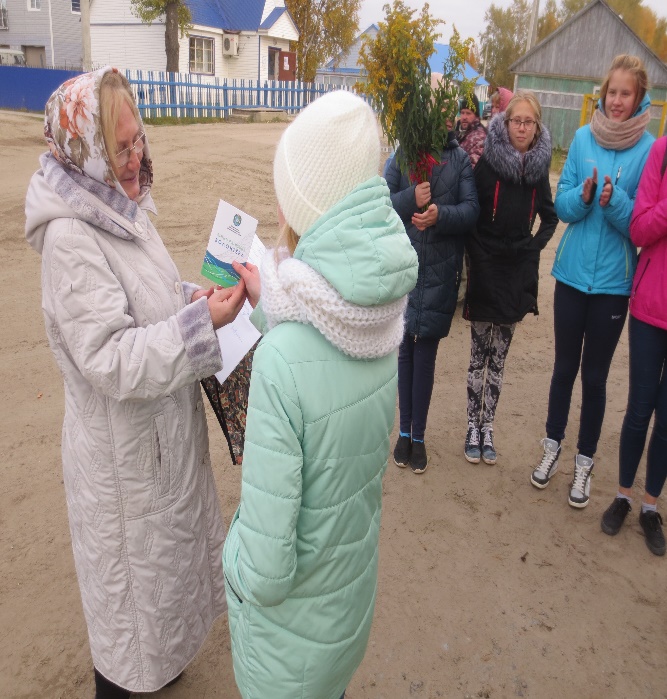 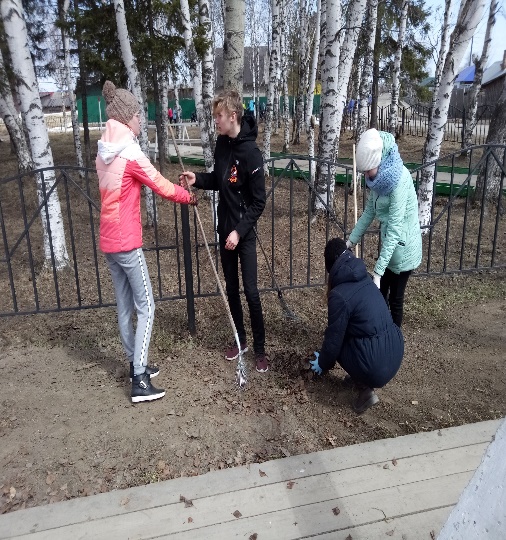 В  О Л О Н Т Е Р С Т В О                             Основной результат практики -формирование в ходе деятельности ответственной,  адаптированной, здоровой личности.
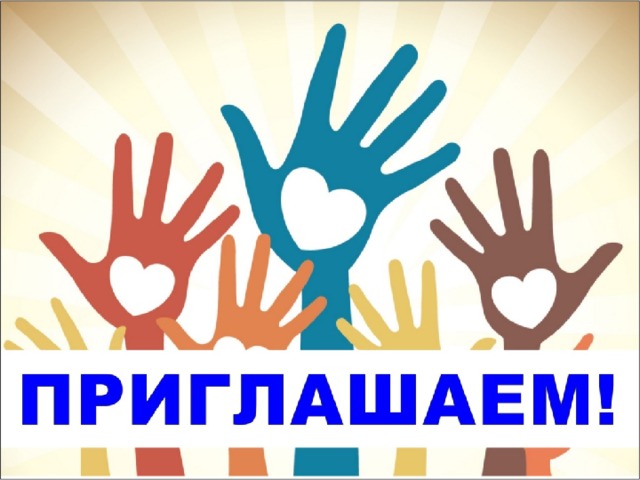 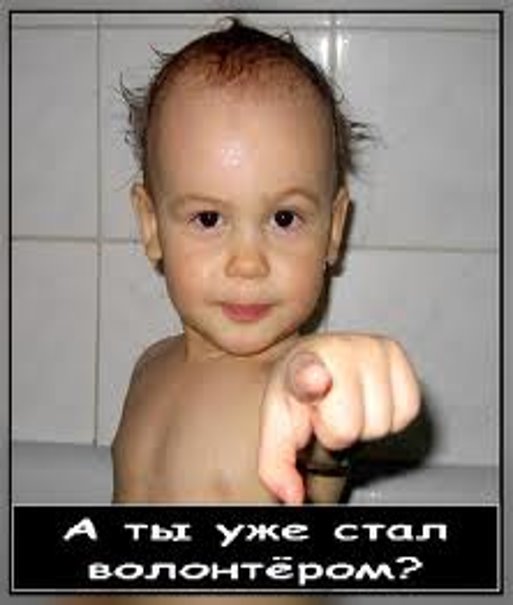 Не будьте равнодушными! Спешите делать добрые дела! Присоединяйтесь к волонтёрскому движению!
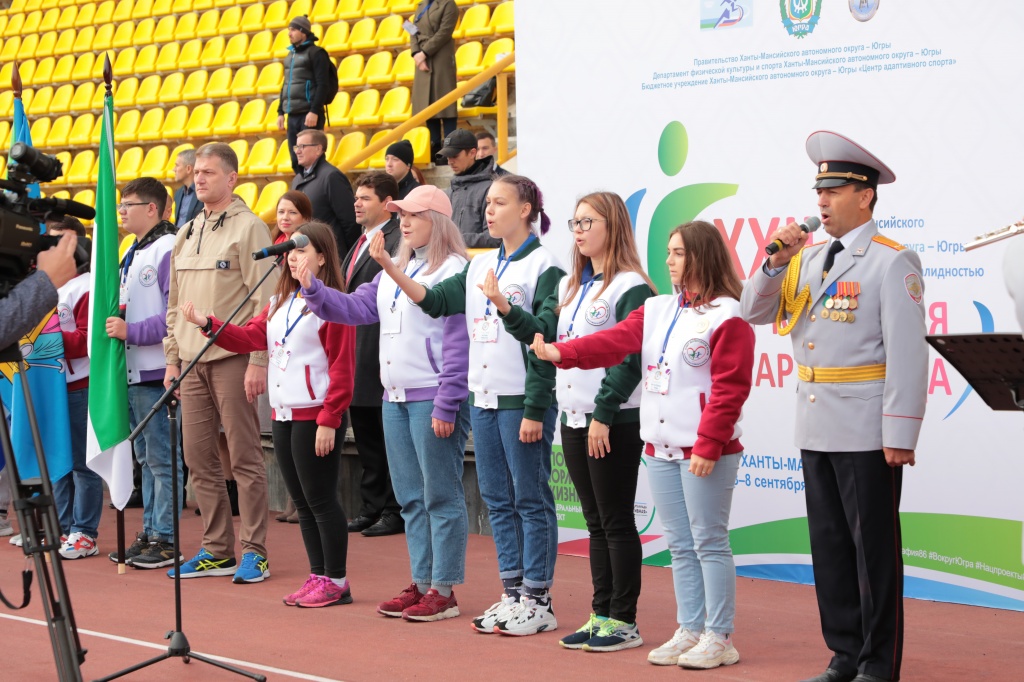